Zakazany owoc
Przedstawienie w Biblii
Bóg zabronił Adamowi i Ewie jeść owoców z drzewa poznania złego i dobrego, ale wąż przekonał Ewę, która zjadła i nakarmiła Adama tymi owocami. Bóg wypędził Adama i Ewę z Ogrodu Eden i strzegł ich wraz z aniołami, aby nie mogli jeść również z drzewa życia, aby odzyskać los nieśmiertelności, utraconej z nieposłuszeństwa.
Symbolika motywu
Zakazany owoc - symbol grzechu, pokusy, przeciwstawienie się nakazom, nieposłuszeństwo.
Adam - symbol mężczyzny, który daje się namówić kobiecie do grzechu.
Ewa - pierwowzór kobiety, która jest skłonna do grzechu, symbol nieroztropności, zachłanności
Adam i Ewa - symbol ludzkości i rodziny
Wąż - symbol grzechu, szatana, zła, przebiegłości i sprytu
zakaz zrywania owoców - Bóg tworzy zakazy i ograniczenia w trosce o dobro ludzi
kuszenie Ewy przez węża - człowiek z natury jest dobry, ale szatan prowokuje go, by szukał potęgi poza Bogiem, budzi jego wątpliwości i niechęć wobec Stwórcy
Związki frazeologiczne związane z motywem
zakazany owoc - coś niedozwolonego, kuszącego, pożądanego i często sprowadzającego do poważnych konsekwencji
zakazany owoc smakuje najlepiej - najbardziej chcemy tego co jest niedozwolone
Przedstawienie w literaturze
“Boska komedia” - Dante Alighieri
“Zakazany owoc” - Erica Spindler
Lucas Cranach - “Adam i Ewa w raju”
Michał Anioł - “Grzech Adama i Ewy”
Tycjan - “Adam i Ewa”
Jan Brueghl i Rubens - “Raj i grzech pierworodny”
Przedstawienie w muzyce
Krzysztof Antkowiak - “Zakazany owoc”
Przedstawienie w filmie
“Zakazane owoce” - Dome Karukoski
“Zakazany owoc” - Edward Norton
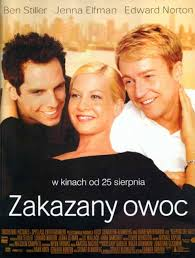 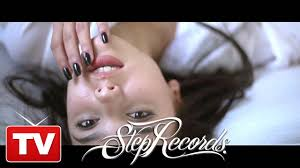 Wykonała klaudia dyś klasa 6c